Driving Sustainable Change through Multidisciplinary 
Obstetric Skills & Drills Simulations
Tiana M. Dunlap MS, RNC-OB, C-EFM, C-ONQS 
Project Leads: Jennifer Benson MS, RN, CNM, Olga Marrero, DNP, APN, RN-BC, IBCLC, Linda Hale, MSN, RN, Damaris Peralta, MSN, RNC-OB, Arlene Dizon, RN, CLC, Mackenzie Tim BSN, RNC-OB, CBC, Sylwia Siemek ADN, RN-C, Kathleen Harmon, CNM, Dr. Emily Hall
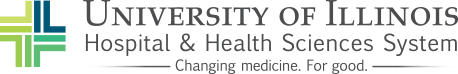 Practice makes perfect! The more we practice how to safely and appropriately respond to OB Emergencies, the safer we make our patients.
The more people we enroll in the simulation OB Skills and Drills, the more they are able to access what is required of them in OB emergencies
Additionally, team members that have already participated in these Drills disseminate information to those that have yet to attend thus making them more knowledgeable and more comfortable in this setting
Each discipline adds their expertise to our reactions and reaction time making us a more cohesive team and allowing us to understand different perspectives
Making individuals more comfortable responding to obstetrical emergencies is an ongoing quality improvement initiative. Therefore, continuing to rotate our multidisciplinary team through the Skills and Drills process is essential to identify challenges and improve outcomes. 
References:
Available Upon Request





The team would like to thank all the members of this project, participants,  medical Staff and UI Health Leadership for their feedback and willingness to adopt change.
Conclusion
Purpose
Process
Results
To improve multidisciplinary collaboration and increase and reinforce individual knowledge base as well as test our response to OB emergencies during simulations
A multidisciplinary team was assembled for planning and implementation of the project.  Stakeholders included:
Maternity Providers (OB,FM,&CNM) 
Anesthesia services
Clinical Nurse Specialists
Unit Educators
Staff nurses
Unit Directors
Use of PDSA cycles assisted in identification of:

The comfort with which the team utilizes the lanyard/badge buddy system following simulation
The importance of utilizing the equipment correctly and calculate QBL accurately
The importance of correct and prompt utilization of the OB Response Team
The importance of calm and concise communication between the multidisciplinary team during obstetrical emergencies using call out and repeat back standards

While this is an ongoing initiative and we have yet to have the entirety of our nearly 300 member multidisciplinary team complete the sessions, in the 9 months since we’ve started we have educated 24 Providers, 43 RNs and 6 OR/Nurse Techs in the face of social distancing challenges presented by the COVID-19 Pandemic as well as scheduling difficulties.

As a result of this project:
Both providers and RNs have become less anxious when faced with OB emergencies.
The team has streamlined their response to OB emergencies.
Teams have learned a more efficient and effective way to communicate during OB emergencies.
Participants are becoming more comfortable with the lanyard/badge buddy system.
Participants are more comfortable accessing policy and guideline information relevant to OB emergencies
Identified challenges:
Scheduling the various disciplines
Social distancing restrictions in the face of COVID-19 for over 300 clinicians and ancillary staff
Classes consisted of up to 8-10 participants and 2 instructors
Prerequisites consist of Relias modules and the IDPH Hemorrhage Project presentation (for new hires only)
We developed a curriculum teaching how to accurately respond to the most common OB emergencies that includes:
OB Hemorrhage
Severe Maternal Hypertension/Eclampsia
Shoulder Dystocia (SD)
Also developed a simulation for an emergency that rarely occurs but whose response is equally as important
Maternal Cardiac Arrest
Skill Stations include: QBL, SD maneuvers, Bakri balloon assembly, how to appropriately measure BP, accessing the virtual hemorrhage kit
Per the IDPH and Joint Commission, formulating a consistent response team for emergencies is paramount. Therefore, we practice alerting and utilizing the OB Response Team. The team consists of multiple disciplines that respond to ALL OB emergencies in the hospital, sans the Main ED (they have a separate, smaller team). 
Knowing Roles and Responsibilities during an emergency is paramount. Therefore, we instituted a lanyard/badge buddy system to keep the team focused and informed. 
Debriefing occurs after 
    each scenario for wins &
    opportunities. And each 
    drill is ran twice if needed
The drills are 4 hours and 
     offers CEUs for learners
Each participant attends  
    once every two years
Objectives
The objective of this multidisciplinary process improvement plan included evaluation of: 

Verbalize how to active the OB Response Team and identify members 
Describe the Lanyard System and how it works in role delineation 
Familiarize team with departmental clinical guidelines and protocols relevant to obstetric emergency 
Demonstrate closed loop communication
List the medications used to treat: 
	▪OB hemorrhage, 
	▪ Hypertensive crisis 
	▪ Eclamptic seizure
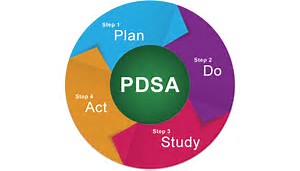 Acknowledgements
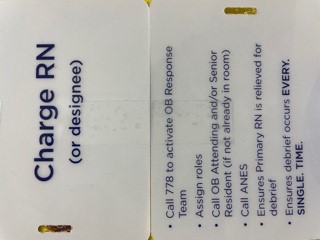